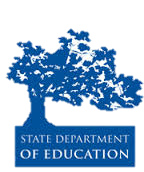 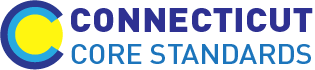 Connecticut Core Standards for Mathematics
Systems of Professional Learning
Module 3 Grades 6–12: 
Focus on Teaching and Learning
[Speaker Notes: (Slides 1–5, including the Pre-Assessment, will take about 10 minutes total.)]
Focus on Teaching and Learning
By the end of this session you will have:
Strengthened your working relationship with peer Core Standards Coaches. 
Deepened your understanding of the Practice and Content  standards specified in the CCS-Math.
Articulate a common understanding of UDL.
Identified  the importance of incorporating UDL practices into lessons. 
Described the alignment of instructional practices and learning expectations of the CCS-Math.
2
[Speaker Notes: Review the outcomes for the day, sharing what you hope to accomplish throughout the full day session. There are nine outcomes for this session. These are presented to the participants over two slides.]
Focus on Teaching and Learning (cont'd)
By the end of this session you will have:
Planned for implementing UDL strategies within classroom lessons. 
Measured progress towards learning targets using the formative assessment process. 
Explored strategies for supporting teachers as they make changes to their classroom practices. 
Made plans for next steps in your CCS-Math implementation.
3
[Speaker Notes: There are nine outcomes for this session. These are presented to the participants over two slides.]
Today’s Agenda
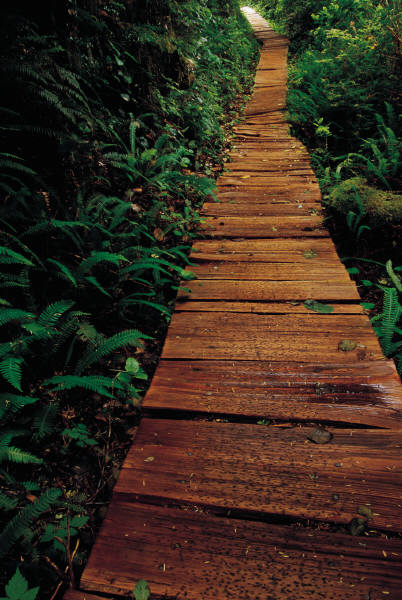 Morning Session
Welcome and Introductions
Sharing Implementation Experiences
Building a Teaching and Learning Framework through UDL
Teaching and Learning with the UDL Principles
Afternoon Session
Supporting Teachers with UDL
Assessing Learning Progress
Students’ Role in the Assessment Process
Moving Forward with the CCS-Math Implementation
Post-Assessment, Session Evaluation, & Wrap Up
4
[Speaker Notes: Review the agenda letting participants know that this is the pathway they will travel in order accomplish the nine outcomes discussed earlier. Note that in addition to the break for lunch, there will also be shorts breaks throughout the day, but participants should feel free to take a personal break as needed. Emphasize the importance of coming back from lunch and breaks on time to ensure enough time to complete all the work of the day.]
Introductory Activity:Pre-Assessment – CCS-Math
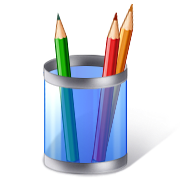 Please complete the Pre-Assessment
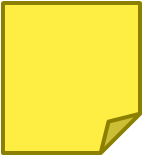 Page 
5
5
[Speaker Notes: This will be a short self-assessment, which will be found in the Participant Guide on page 5. It will assess where the coaches are now with the understanding of implementing the Practice Standards that were introduced in Module 1, and assess where they are in understanding the Content Standards. The participants will complete the same assessment at the end of the session. Allow 3–4 minutes to complete.]